IDR to AMS Project 
Profile Working Group (PWG) Update 

Kathy Scott
Friday, May 12, 2023
June 8, 2021 ERCOT Board and PUCT Approved LPGRR068:
With the Approval of Load Profile Guide Revision Request (LPGRR) 068:   
Would improve the accuracy of Initial Settlements that occurs on Day 5 (Operating Day(OD)+ 4) by ERCOT by processing 15-minute interval usage data received daily from the TDSPs for an AMS Metered Premise with a Peak Demand >/= 700kW/700kVA, in addition;   
Created 16 Load Profile as unique identifiers that affirms to ERCOT and REPs of the Record that Customer’s ESI ID Peak Demand is eligible for 4CP Billing.  
CenterPoint Energy’s (2) New Load Profiles are:   
BUSLRG_COAST_IDR_WS_NOTOU
BUSLRGDG_COAST_IDR_WS_NOTOU

Wholesale and Retail Market Benefits:
Eliminates ERCOT’s need to estimate 15-minute interval usage data during Initial, Final and True-Up Settlements due to missing 867_03 Monthly IDR Usage transactions.
Allows REPs of Record to shadow settle 15-minute interval data based upon ERCOT’s AMS Supplemental Interval Data Extract along with their receipt of TDSPs’ LSE files delivered daily to SMT.  
Customers have access to their daily 15-minute interval data on Smart Meter Texas (SMT) so they may manage their energy consumption and monitor their conservation efforts.
2
IDR to AMS Load Profiles Project Update:
3
Why some BUSIDRRQ Profiles will not Change?
4
BUSIDRRQ Transition to BUSLRG or BUSLRGDG Load Profile:
5
AMS Metered Premise Process for  Customer Load < 700kVA:
Slide 8 here....
6
AMS Metered Premise Process for Customer Load >/= 700kVA:
7
Load Profile after Move-Out (MVO) or Move-In (MVI) Completes:
Slide 11
8
Current and Future Usage Data Availability
BUSIDRRQ, BUSLRG and BUSLRGDG Load Profiles:  
Monthly 867_03 with15 minute interval data (IDR details) will apply to all three Load Profiles. 

kVAR Interval data will be included with the Monthly 867_03IDR details for all three Load Profiles.   

Historical Usage will continue to be taken from the Monthly 867_03IDR details and available for all three Load Profiles via the Competitive Retailer Information Portal (CRIP).  
NOTE:  If Meter needed to be exchanged to capture kVAR channels, NO historical usage data will be available prior to the exchange date.    

3rd Parties (Aggregators, Brokers, Non-ROR) Historical Usage accessibility for all three Load Profiles will be available with a completed LOA that is communicated via email to:   Usage.Req@centerpointenergy.com

BUSLRG and BUSLRGDG Load Profiles:
LSE files containing daily 15-minute Interval data will be communicated to ERCOT and Smart Meter Texas (SMT) for both BUSLRG and BUSLRGDG Load Profiles.
9
BUSLRG and BUSLRGDG Load Profiles Transition Plan and Production Go-Live
IDR to AMS Project Go-Live:  Monday, July 17, 2023 

Transition Plan:  
Email Market Notice(s) to RMS Listserv providing IDR to AMS Project Go-Live information.

Email REP of Records -  IDR to AMS Load Profile Report (spreadsheet) that includes:   
List of REPs impacted ESI ID(s), 
Load Profile Assignment:  “BUSLRG” or “BUSLRGDG” and; 
Load Profile Cycle Read Change Effective Date 

Since all Load Profile changes must be effective with Cycle Read Date. If Cycle Read Date has recently occurred prior to July 17, 2023, then we will determine if we should use the prior Cycle Read Date as our effective date for “BUSLRG” or “BUSLRGDG” Load Profile change(s). 
Benefit:   We feel this will assist the Wholesale and Retail market by providing ERCOT with daily LSE files containing the 15-minute Interval data earlier instead of waiting until next month’s Cycle Read Date.

After we receive ERCOT’s acknowledgement that “BUSLRG” or “BUSLRGDG” Load Profile has loaded successfully in ERCOT’s systems.   CNP will start sending LSE files to ERCOT and SMT to backfill missing daily 15-minute interval data starting with the effective date of the Load Profile change for the impacted ESI IDs.
10
Transition and LSE Backfill Process Following July 17, 2023 Go-Live
LSE
LSE
LSE
LSE
LSE
LSE
LSE
814_20 “BUSLRG” Load Profile 
Effective Date 07/10/2023
11
Questions?
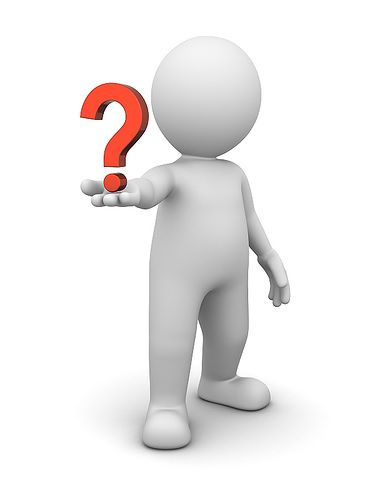 12